Activity flow and Quality document inputs/outputs in the relation
Cecilia Lowe
Quality Control Officer
www.europeanspallationsource.se
29 June 2016
Activity Map
* List of interaction for tests/inspections
ESS 
ARR, Assembly Readiness Review
*
a)
CEA 

Assembly of Cryo-Modules
Incl 
FAT
INFN-LASA
Procurement and Fabrication of Nobium
INFN-LASA
Fabrication of Cavities
DESY
Scanning
*
c)
*
d)
STFC
Procurement and Fabrication of Nobium
STFC
Fabrication of Cavities
ESS
SAR
Installation of CM
*
b)
CEA 
Procurement of 
sub-components
ESS 
RFA, Ready for Assembly
2
List of Interaction tests/inspections
How to ensure the right quality between different suppliers in different process steps during the manufacturing of the Cryomodules;

Define what additional quality tests/inspections are needed and will be performed.
These tests/inspections shall be added in the Inspection plans. 
The result of the tests/inspections shall be documented in protocols/reports.
Protocols/reports to be part of the Quality Control documentation
ESS reviewed Quality Control documentation shall be hand over together with the products.


Work is ongoing to establish these lists and 
this workshop will put focus on it
3
Handshake
ESS
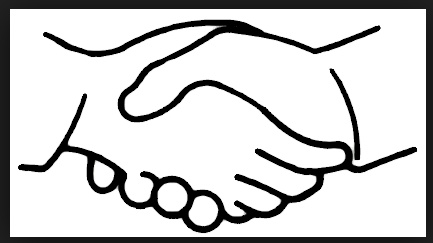 Partner
CEA
4